Semantisatieverhaal B:
Het is weer bietentijd in het noorden! Daar in de regio, in het gebied, de streek, liggen nu bergen met suikerbieten te wachten tot ze worden opgehaald. En rijden vrachtwagens vol met suikerbieten naar de suikerfabriek. Wat een gevaarte, wat een reusachtig voorwerp joh, zo’n vrachtwagen! Maar vrachtwagenchauffeurs rijden in die dingen zonder slag of stoot; zonder enige moeite. Knap vind ik dat! TikTok Tammo maakte een filmpje over zo’n grote vrachtwagen met suikerbieten (“kijk, een dikke bak met biet’n”, riep ie dan) en ook een liedje. Hij gebruikte daarvoor het voormalige liedje van vroeger ‘Mambo no 5’ dat dateert uit – dat komt uit - de jaren 90. Aanvankelijk, in het begin, zag je het lied overal online. Maar de makers van ‘Mambo no 5’ gooiden roet in het eten. Ze bedorven het plezier. Ze vonden het niet goed dat de muziek werd gebruikt door TikTok Tammo. En dus moest het liedje van het internet af. Er ontstond wat ophef, wat onrust, dat het liedje sneuvelde of kapot ging. Maar toen deed TikTok Tammo iets wat onvoorzien of onverwacht was. Hij maakte gewoon een nieuw liedje. Helemaal zelf. Zonder een ander liedje te gebruiken. Kennen jullie de bietenliedjes van TikTok Tammo? (Zal ik een stukje laten horen?)

https://www.rtvnoord.nl/nieuws/765629/tiktok-tammo-komt-met-nieuw-lied-over-bieten-deze-heb-ik-zelf-geschreven
B
[Speaker Notes: Woordenoverzicht
het gevaarte: het reusachtige voorwerp
zonder slag of stoot: zonder enige moeite
de regio: het gebied, de streek
voormalig: vorig, vroeger
dateren uit: afkomstig zijn uit een bepaalde tijd
aanvankelijk: in het begin, eerst
onvoorzien: onverwacht
roet in het eten gooien: het plezier bederven, de boel verpesten
de ophef: de onrust
sneuvelen: kapotgaan]
Gerarda Das
Marjan ter Harmsel
Mandy Routledge
Francis Vrielink
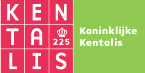 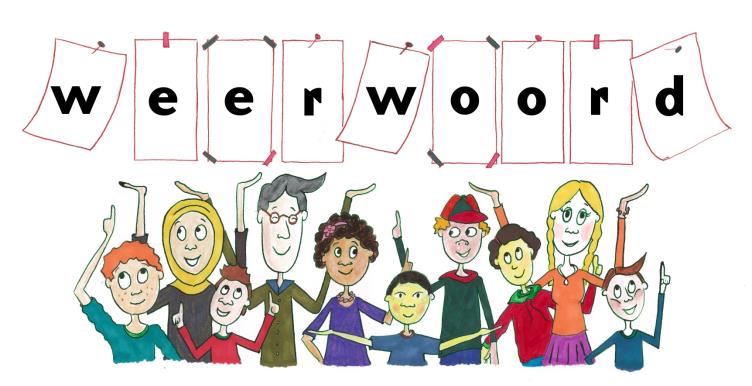 Week 42 – 15 oktober 2024
Niveau B
de regio
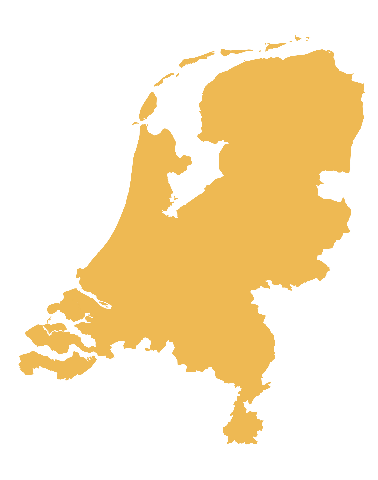 het gevaarte
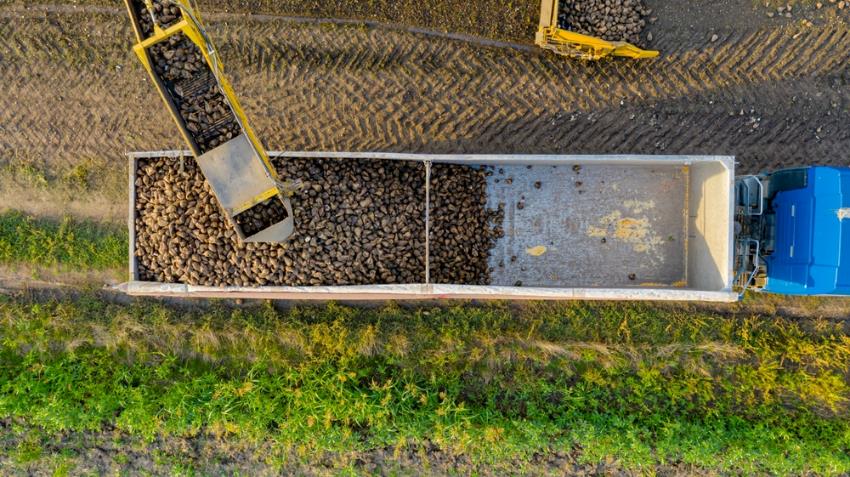 zonder slag of stoot
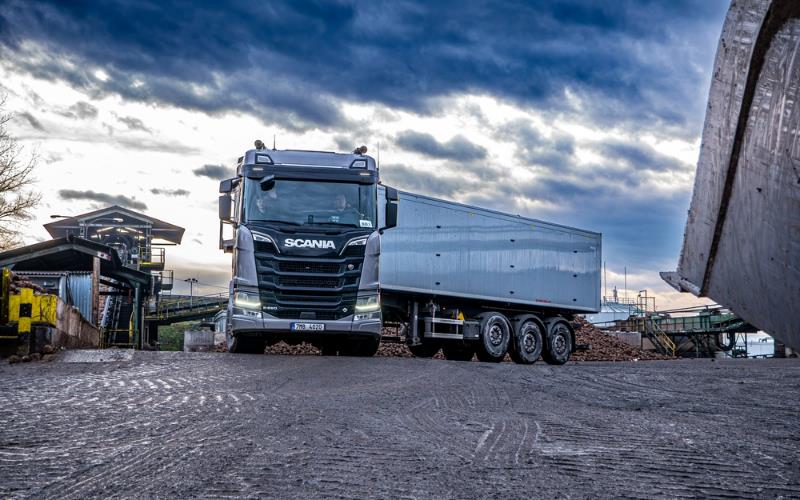 voormalig
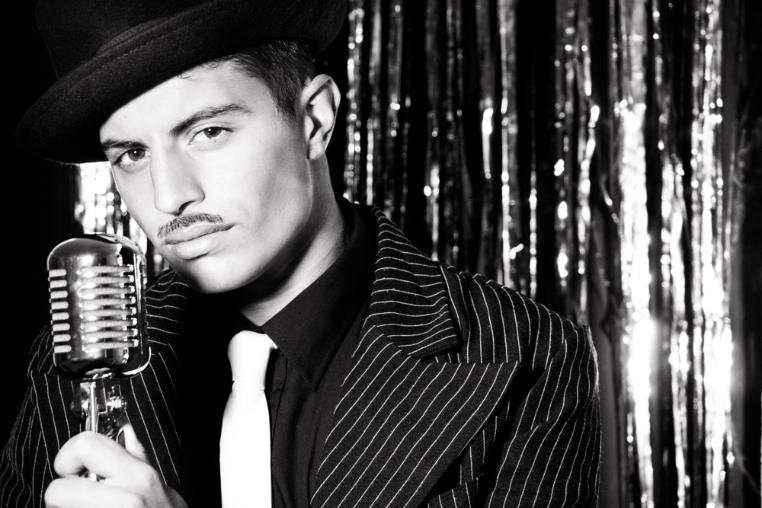 Mambo no 5
dateren uit
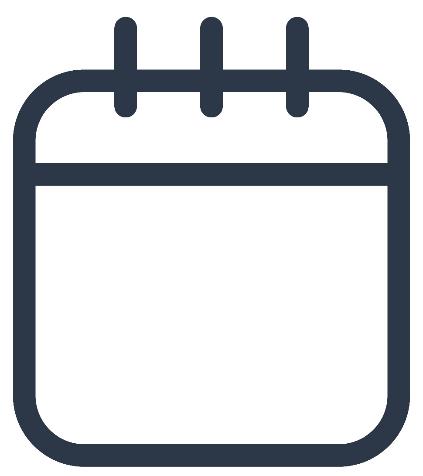 jaren ‘90
https://www.tubantia.nl/werk/hans-zandvliet-verdiende-miljoenen-aan-flippo-s-maar-raakte-alles-kwijt-aan-een-knikker~a873c7ce/
aanvankelijk
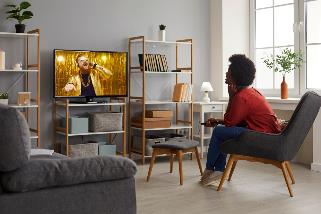 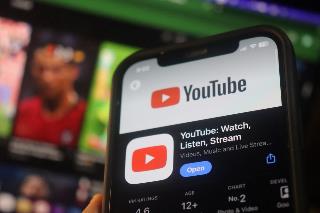 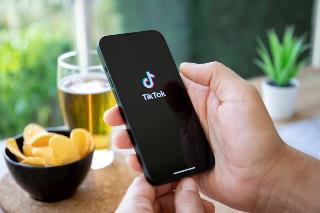 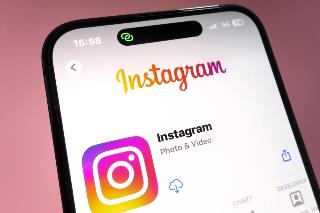 roet in het eten gooien
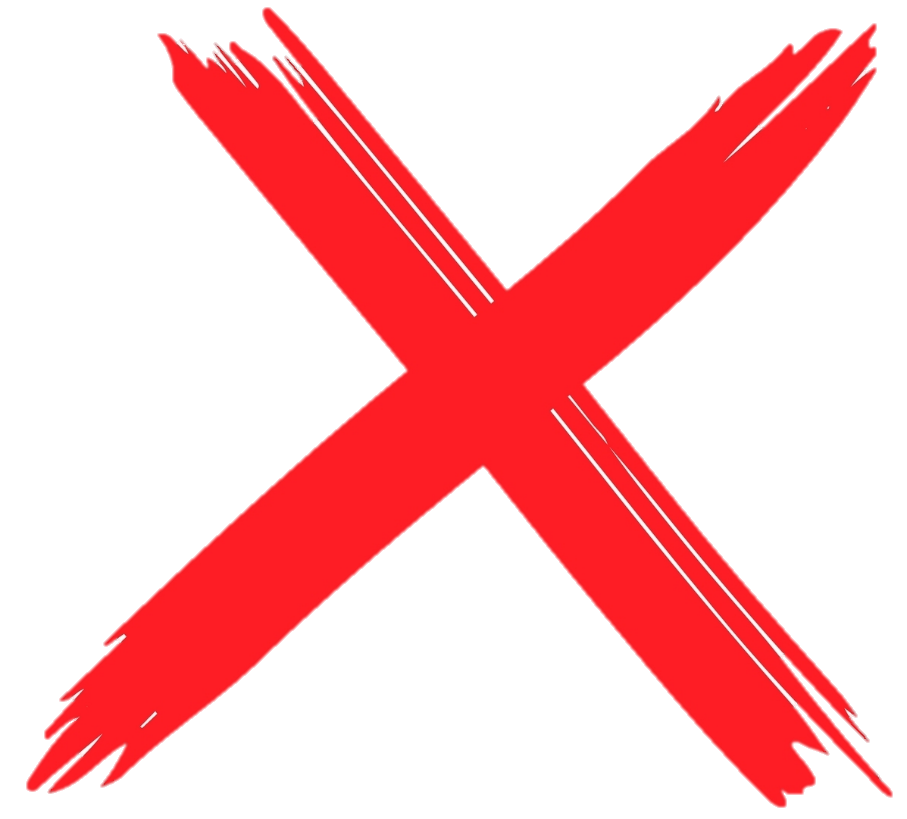 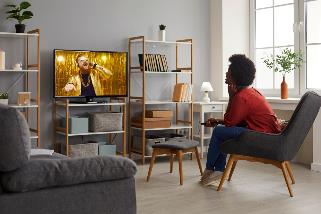 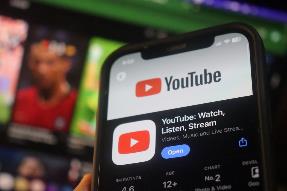 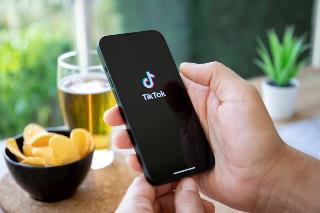 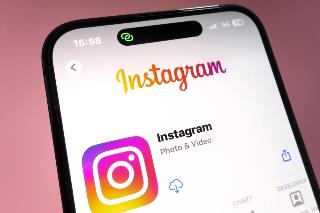 de ophef
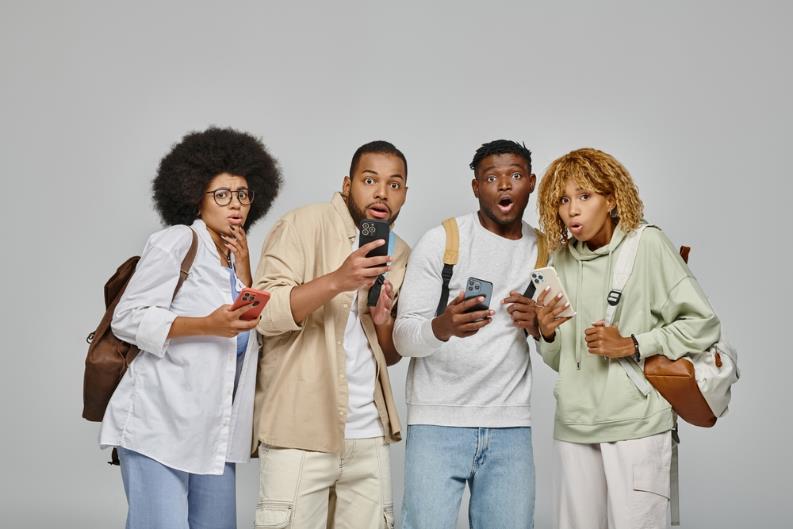 sneuvelen
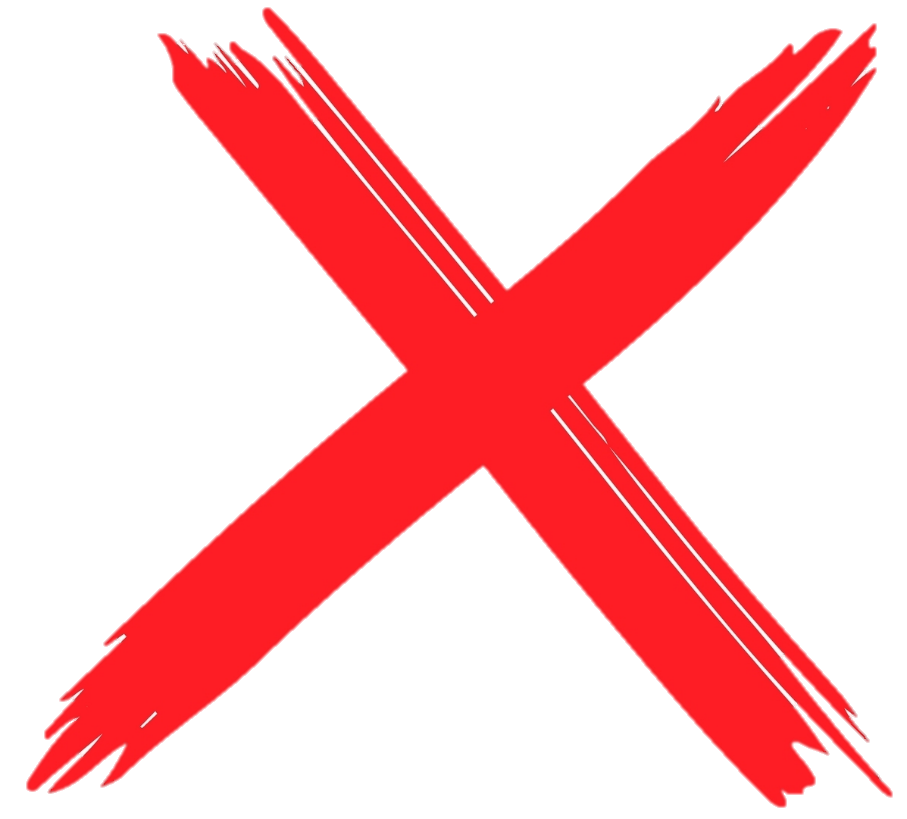 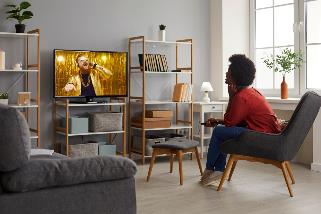 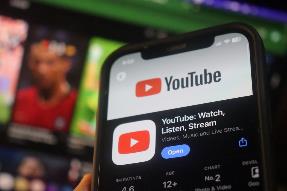 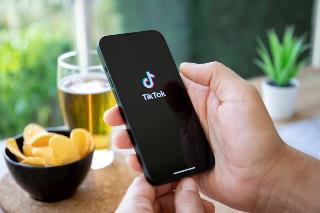 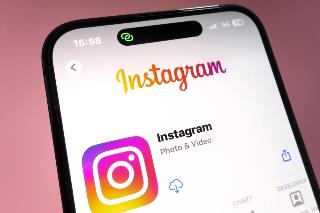 onvoorzien
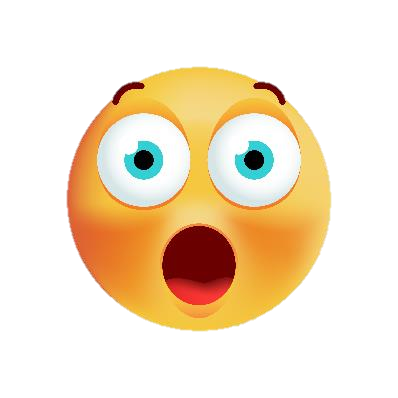 Op de woordmuur:
roet in het eten gooien
een steentje bijdragen
= ergens aan meehelpen 
 
 
  



Hij draagt ook een steentje bij door de bladeren op te harken.
= het plezier bederven, de boel verpesten
 
 
 
 
   

De makers van ‘Mambo no 5’ gooiden roet in het eten.
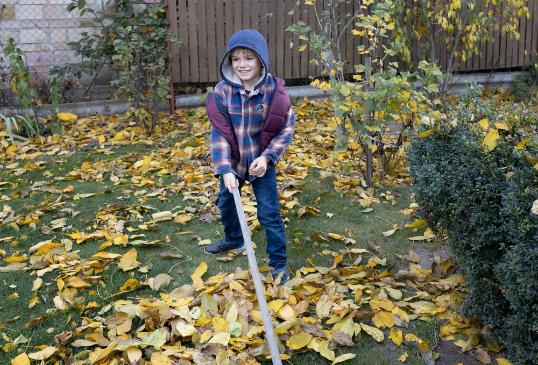 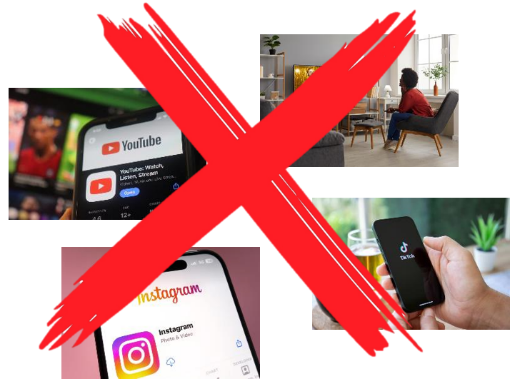 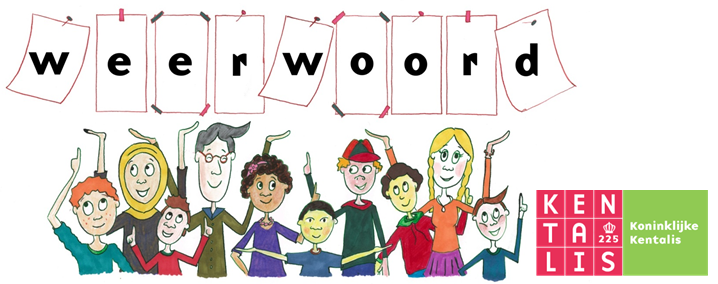 verwacht
onvoorzien
= waar je op rekent
 
 
 
  



Ik had verwacht dat hij het zou opgeven.
= onverwacht

 
 
 
 
   

Toen deed TikTok Tammo iets wat onvoorzien was: hij maakte een nieuw liedje.
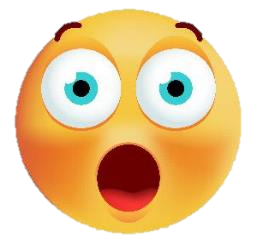 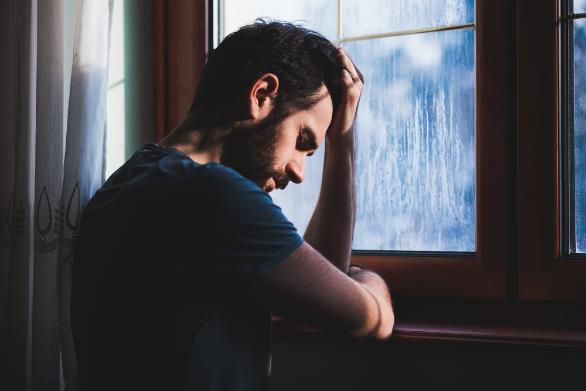 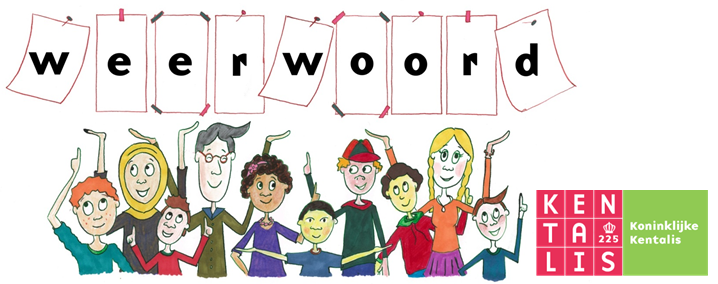 zonder slag of stoot
moeizaam
= zonder enige moeite
 
 
 
  



De chauffeurs rijden in die trucks zonder slag of stoot.
= met veel moeite

 
 
 
 
   

Haar eerste rijles verliep moeizaam.
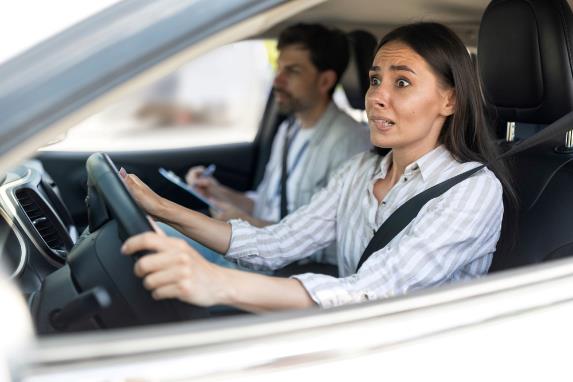 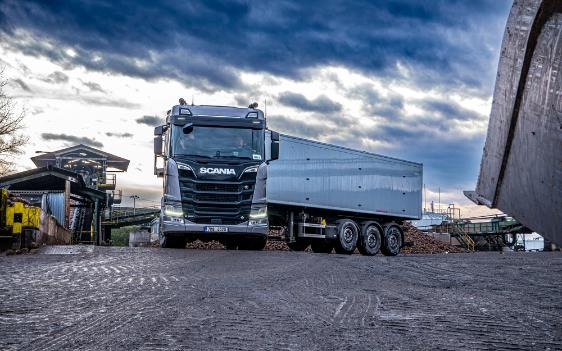 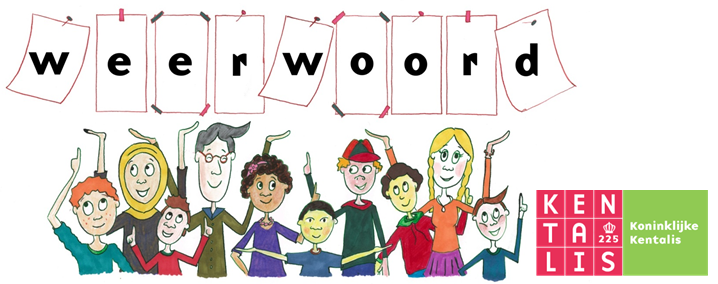 uiteindelijk
aanvankelijk
= aan het einde
 
 
 
  




Uiteindelijk moest het liedje offline.
= in het begin, eerst

 
 
 
 
   

Aanvankelijk was het nummer overal te zien.
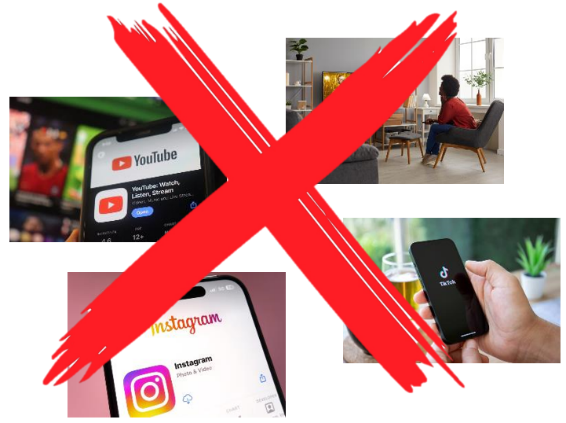 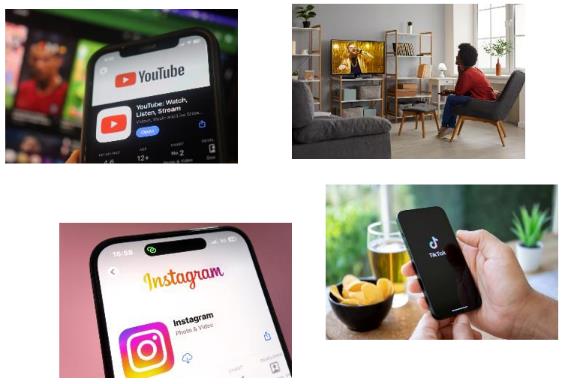 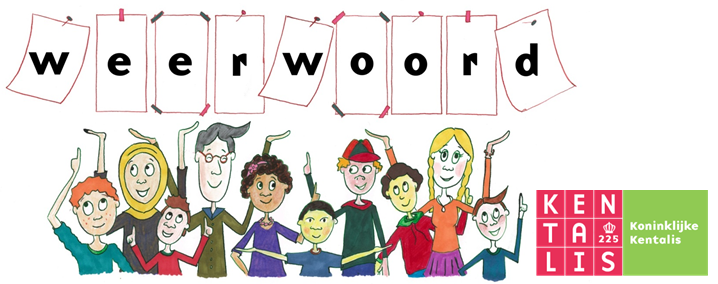 sneuvelen
overleven
= kapotgaan
 
 
 
  



Helaas sneuvelde het eerste liedje van TikTok Tammo.
= erna nog in leven zijn

 
 
 
 
   

Zijn nieuwe liedje overleefde het wel.
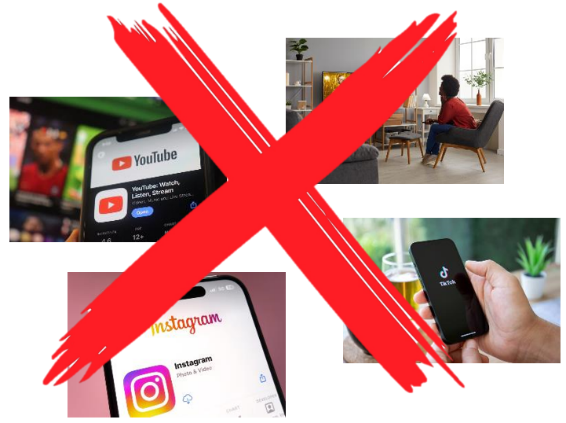 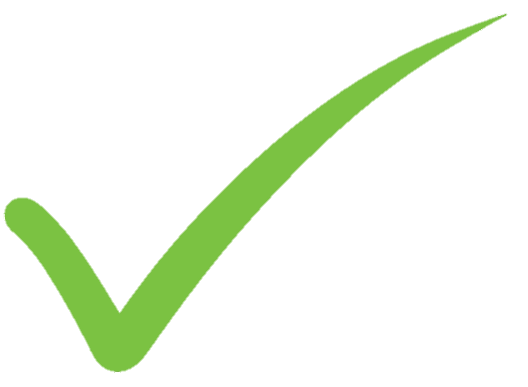 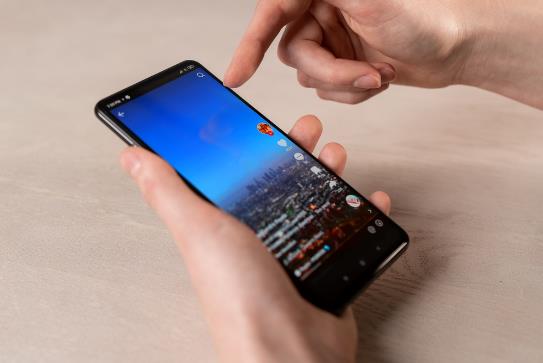 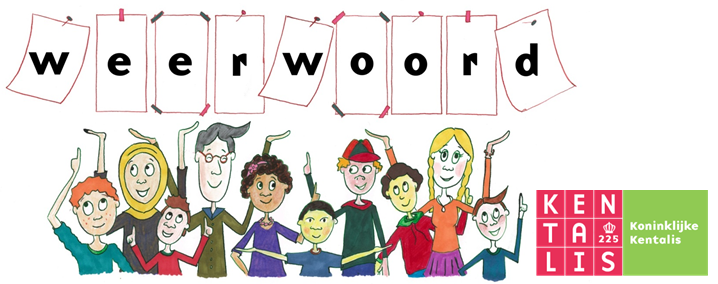 het gevaarte
= het reusachtige voorwerp
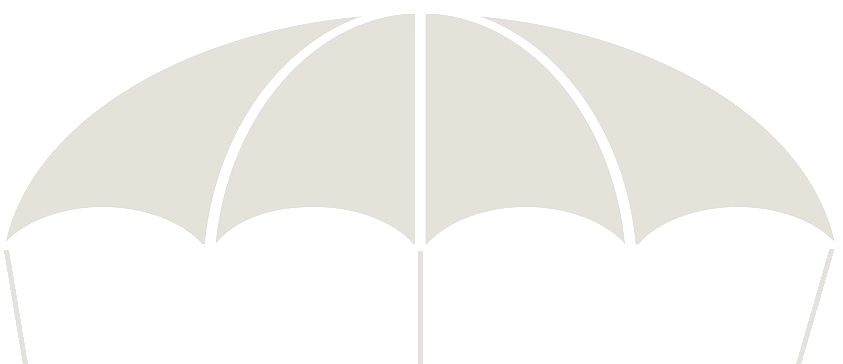 het containerschip
het huis
de truck
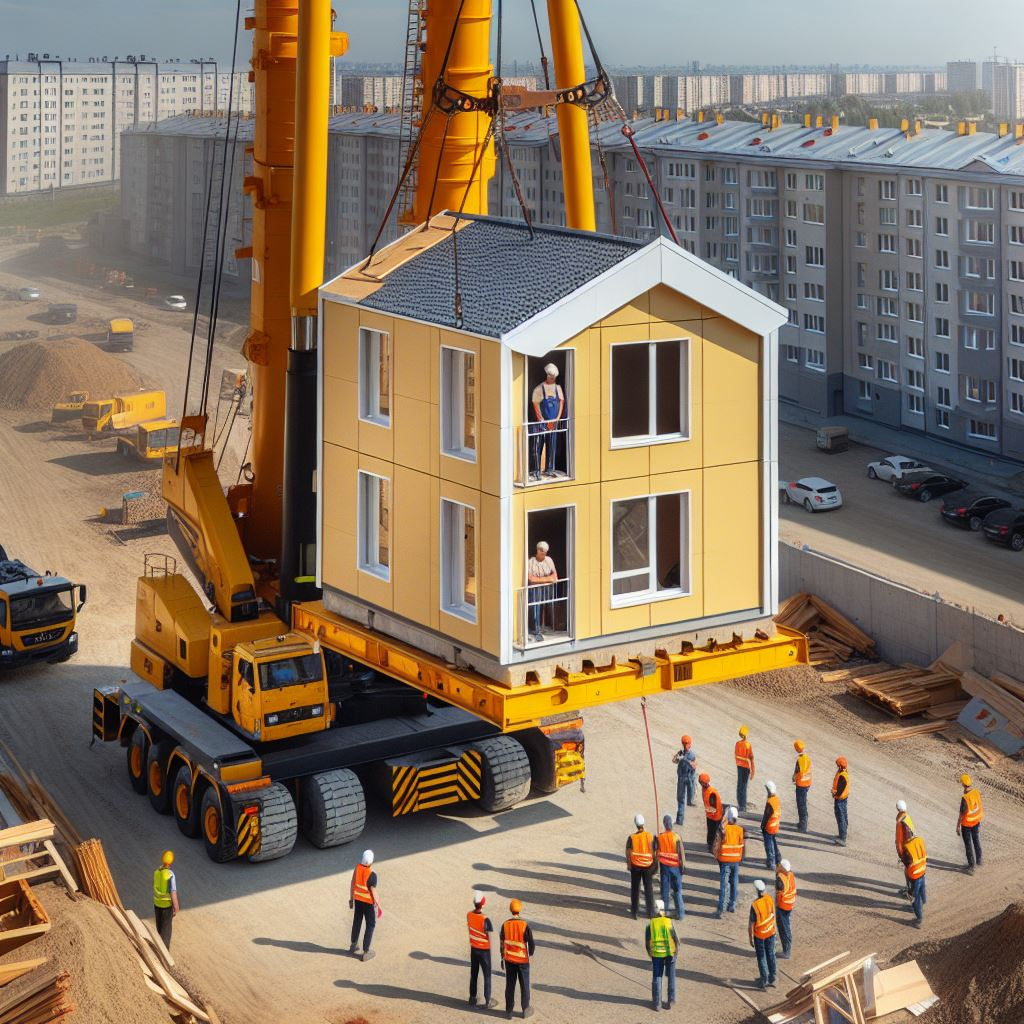 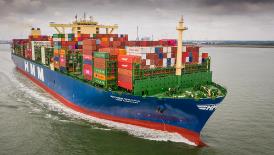 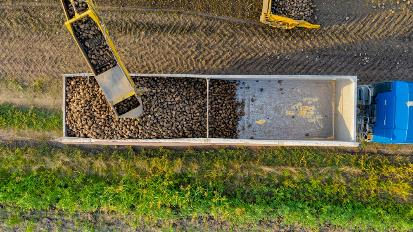 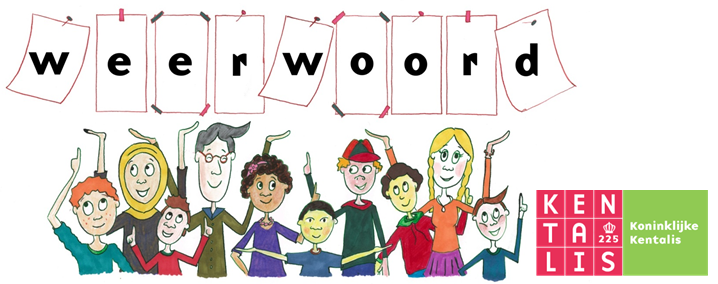 Het is weer bietentijd in het noorden. Daar in de regio liggen nu bergen met suikerbieten te wachten tot ze worden opgehaald.
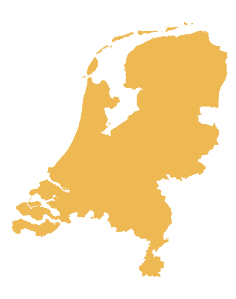 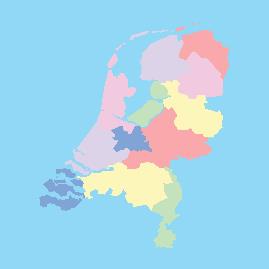 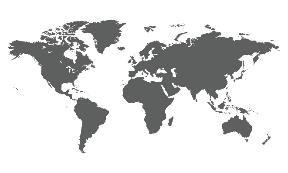 de wereld
het land
de regio
= het gebied, de streek
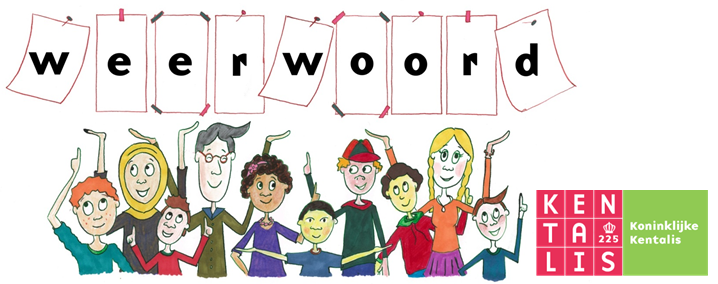 Er ontstond ophef toen het liedje van TikTok Tammo van internet moest.
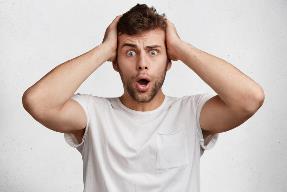 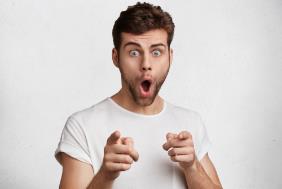 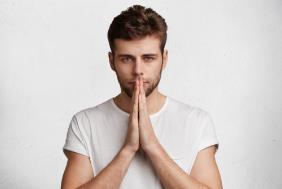 de ophef
de reuring
= de onrust
de rust
= de drukte
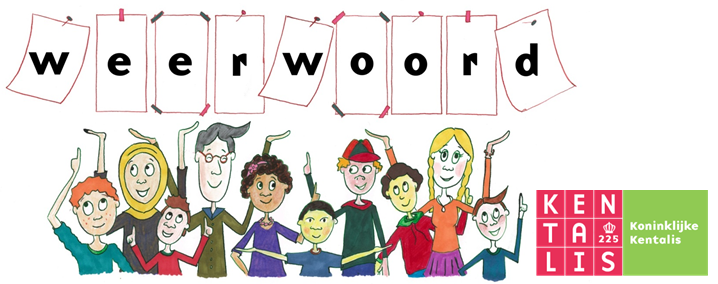 TikTok Tammo gebruikte het voormalige liedje ‘Mambo no 5’ om daarmee het liedje ‘Biet’nlied’ van tegenwoordig te maken.
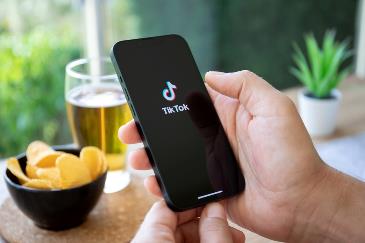 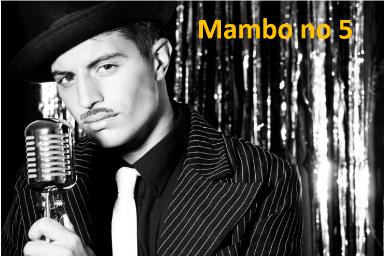 tegen-woordig
= nu
voormalig
= vorig, vroeger
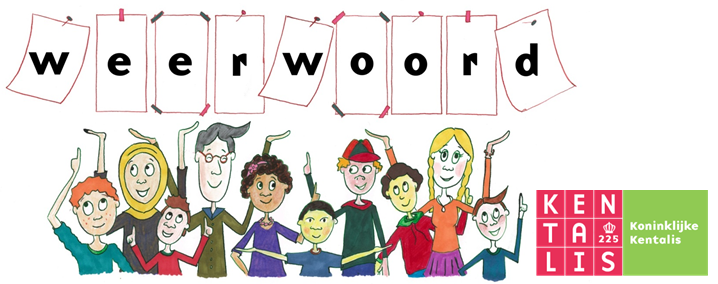 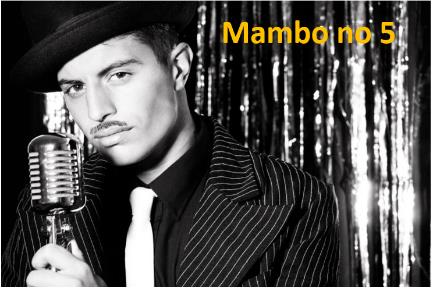 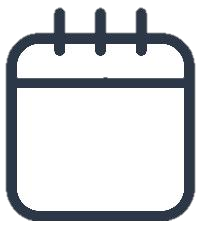 het liedje ‘Mambo no 5’
jaren ‘90
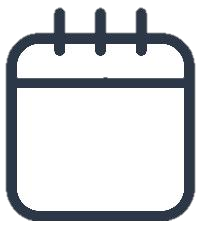 dateren uit
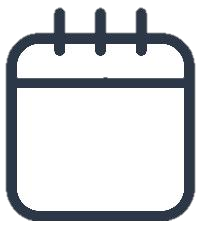 1450
1889
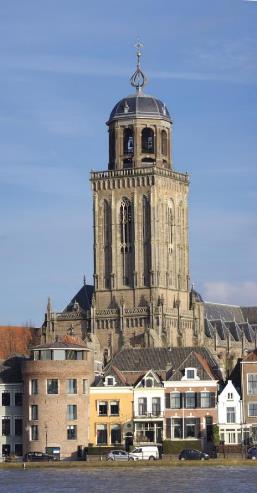 = afkomstig zijn uit een bepaalde tijd
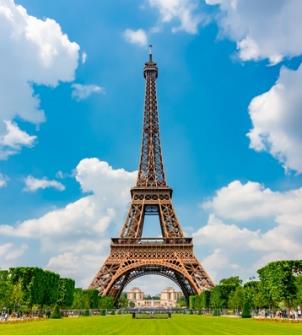 de kerk
de Eiffeltoren
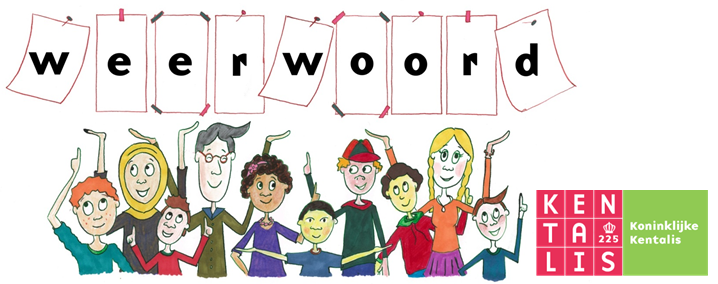